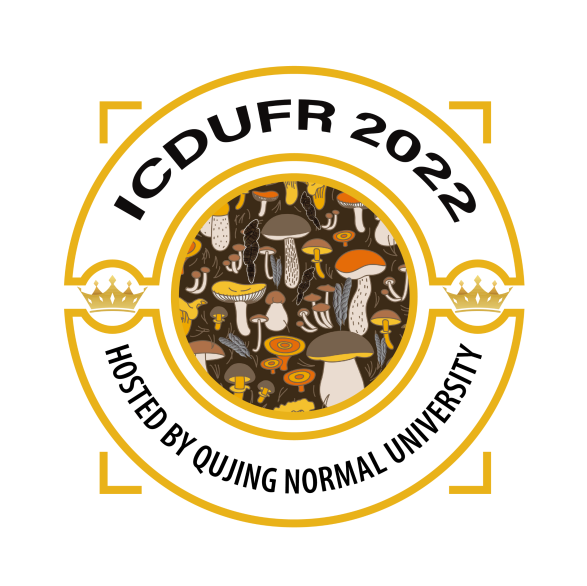 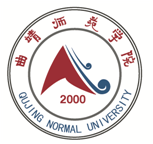 DD/MM/YY
INSERT YOUR
TITLE HERE
INSERT YOUR
SUBTITLE HERE
INSERT YOUR NAME
Co-author(s):
Insert co-authors names here
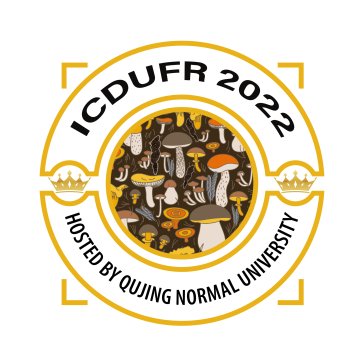 Level 0
Level 1
Level 2
Level 3
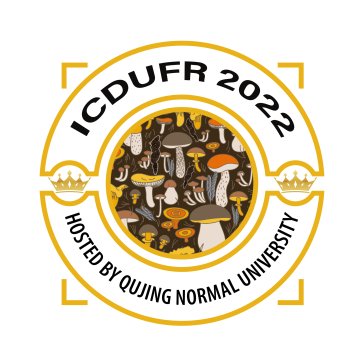 Key findings and results
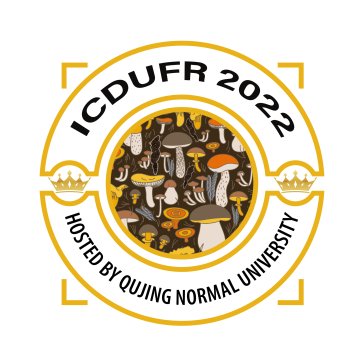 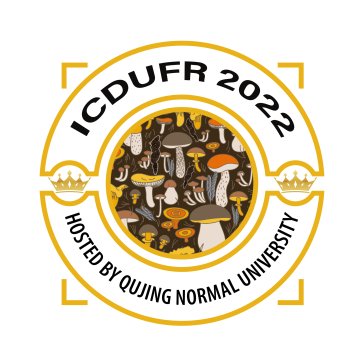 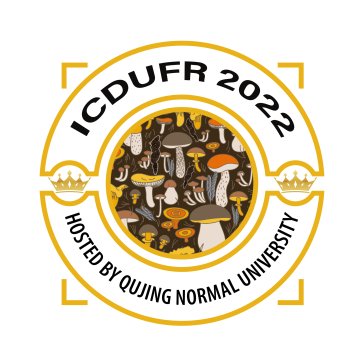 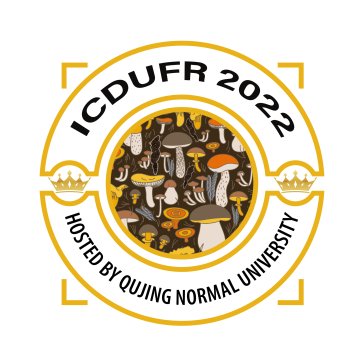 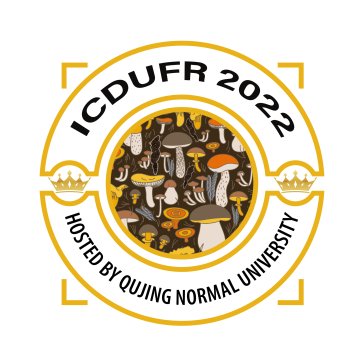 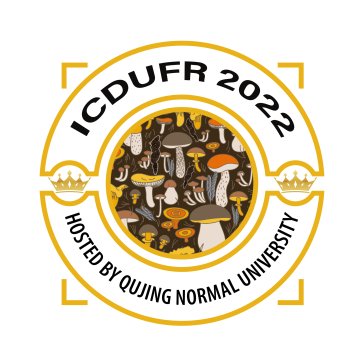 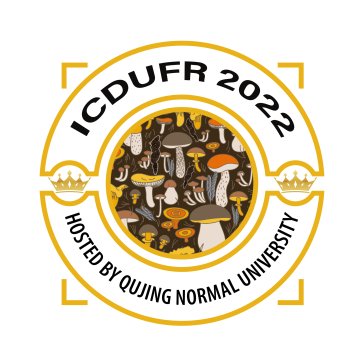 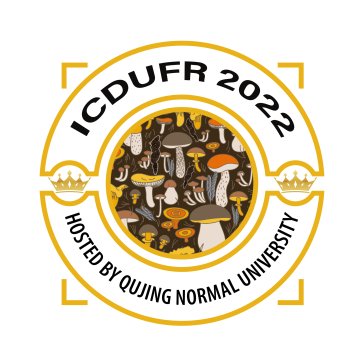 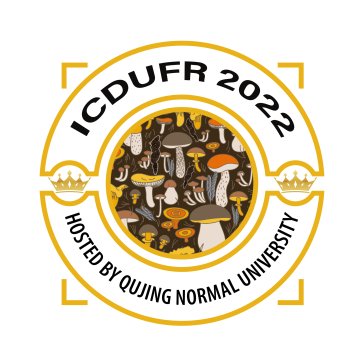 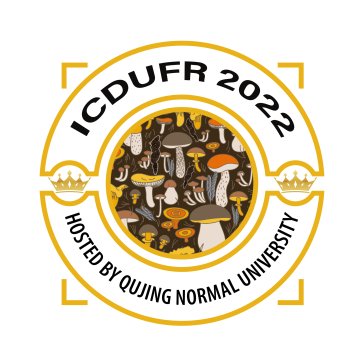 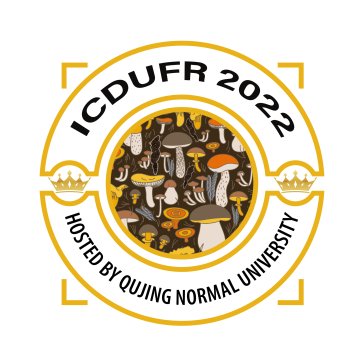 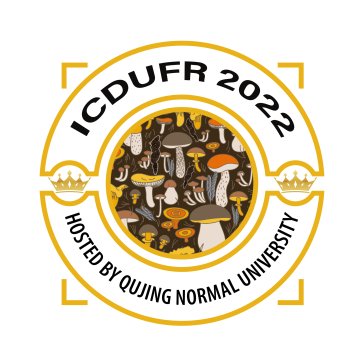 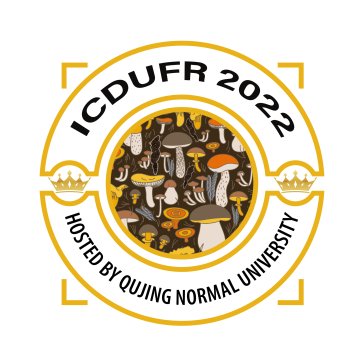 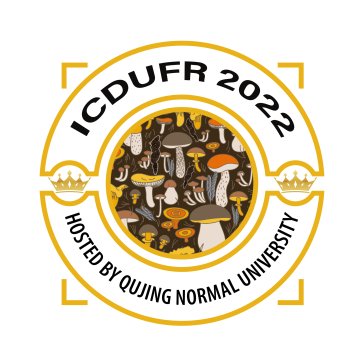 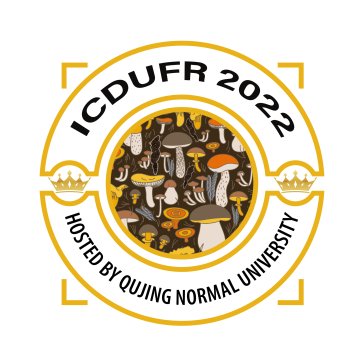 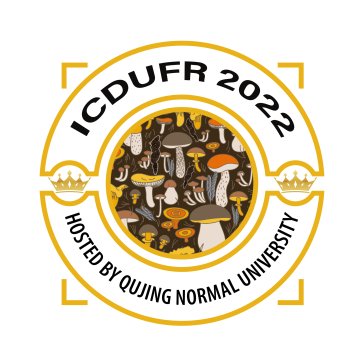 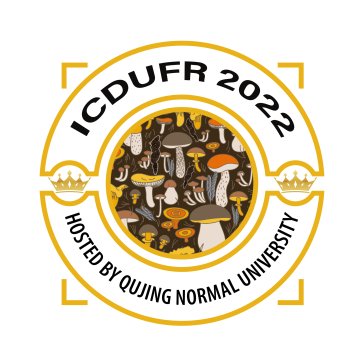 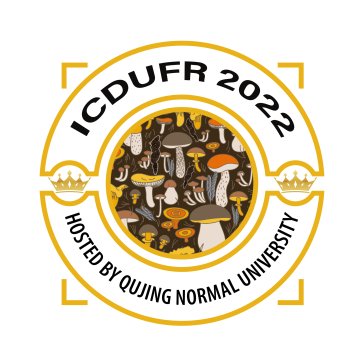 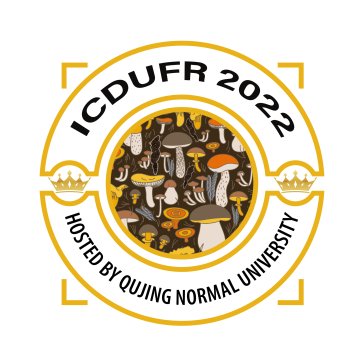 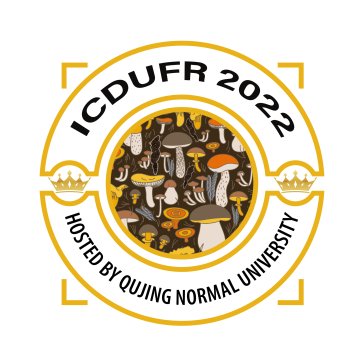 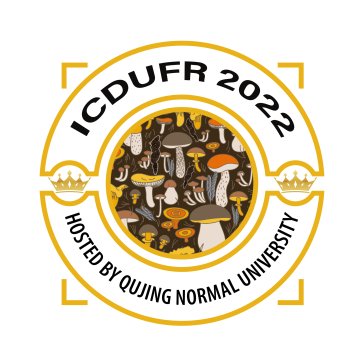 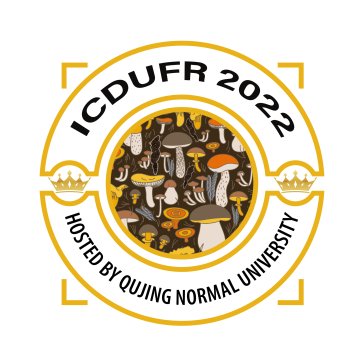